CS 154Formal Languages and ComputabilityMarch 22 Class Meeting
Department of Computer ScienceSan Jose State UniversitySpring 2016Instructor: Ron Mak
www.cs.sjsu.edu/~mak
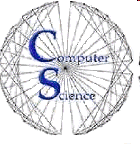 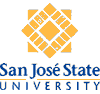 Context-Free Decidable Properties
There is an algorithm to decide whether or not a given string w can be derived from a context-free grammar G.
Membership
Is w in L(G)?

There is an algorithm to decide whether or not L(G) is empty for a context-free grammar G.

There is an algorithm to decide whether or not L(G) is infinite for a context-free grammar G.
YES
YES
YES
2
More Context-Free Decision Problems
There is an algorithm to decide whether or not a given context-free grammar G is ambiguous.

There is an algorithm to decide whether or not two given context-free languages L1 and L2 share a common word.

There is an algorithm to decide whether or not two given context-free grammars G1 and G2 generate the same language.
NO
NO
NO
3
Programming Language Parsers
A parser uses a context-free grammar for a programming language.

The parser analyzes source program statements to determine if they can be generated by the grammar.

Are the statements syntactically correct?
A parser is a major component of a compiler.

Parsers use either a top-down or a bottom-up approach.
4
Top-Down Parsers
A top-down parser starts with the higher-level productions and works its way down to the lower-level productions.

Example: When Simple Calculator parses an expression, it starts at the highest level:

Top-down parsers are relatively easy to understand, write, and debug.
But they are not very efficient.
Lots of recursive calls.
<expression>  <simple expression>  <term>  <factor>  <primary>  <number>
5
Bottom-Up Parsers
Bottom-up parsers can be very efficient.
But they can also be hard to understand and debug. 

Given a context-free grammar G, we can createa PDA that implements a bottom-up parser for the language L(G).
The parser should be deterministic.

We will only consider deterministic context-free languages defined by LR(1) grammars.
Parsed left to right with only one symbol lookahead.
Rightmost derivations.
6
Shift-Reduce Parsing
A shift-reduce bottom-up parser is a PDA.

It has two repeated operations:

Shift: Push the next input symbol onto the stack.

Reduce: If the symbols on top of the stack match the right side of a production, replace those symbols on the stack by the variable on the left side of the production.

Terminate and accept when only the start variable is left on the stack.
7
Shift-Reduce Parsing, cont’d
Questions:

Should you reduce now, or read and shift more symbols from the input?

Use which production to reduce?
8
Shift-Reduce Parsing Example
This grammar uses
recursion instead of 
iteration.
Is (n+n)*n 
syntactically
correct?
Not ET
Not ET
Not TF
9
Shift-Reduce Parsing Example
This grammar uses
recursion instead of 
iteration.
Is (n+n)*n 
syntactically
correct?
Not ET
Not ET
Not TF
10
Table-Driven Shift-Reduce Parsing
With an LR(1) grammar, one symbol lookahead of the input is enough for the parser to decide whether to shift or to reduce.

The decisions can be encoded in a table:

Is the next operation a shift or a reduce?
What is the next state of the parser?
11
Table-Driven Shift-Reduce Parsing, cont’d
The PDA that underlies the parser has a stack where the entries alternate between symbols (both terminals and variables) and states.
Example (top at right):

Given the current state of the parser and the next input symbol, the table specifies one of four possible actions: shift, reduce, accept, or error.
… 4B7a
12
Table-Driven Shift-Reduce Parsing, cont’d
… 4B7a
Shift

Push the current state onto the stack (e.g., 7).
Push the next input symbol onto the stack (e.g., a).
Change to the state specified in the table.
Do next operation specified in the table based on the new state and the next input symbol.

Example: “s3” in the table means to shift and change to state 3.
13
Table-Driven Shift-Reduce Parsing, cont’d
… 4B7a
… 4C
Reduce by the specified production

Example: “R1” in the table means to use production 1.Assume it’s CBa.

Pop off the right-hand-side symbols B and a and the intervening state 7 and push C.
Change to the new state in the table based onthe top two items on the stack, 4 and C.
Do next operation in the table based on the new state and the next input symbol.
14
Table-Driven Shift-Reduce Parsing, cont’d
Accept

Stop and accept the input string (i.e., it’s syntactically correct)

Error

A blank table entry indicates an error in the input(i.e., it’s syntactically incorrect)
15
Shift-Reduce Parsing Example #2
<stmt>   real <idlist>
<idlist>  <idlist>,<id>
<idlist>  <id>
<id>       A | B | C | D
16
Shift-Reduce Parsing Example #2, cont’d
<stmt>   real <idlist>
<idlist>  <idlist>,<id>
<idlist>  <id>
<id>       A | B | C | D
Is real A, B 
syntactically
correct?
17
Shift-Reduce Parsing Example #2, cont’d
<stmt>   real <idlist>
<idlist>  <idlist>,<id>
<idlist>  <id>
<id>       A | B | C | D
Is real A, B 
syntactically
correct?
18
How to Construct an LR(1) Parsing Table
Constructing a table for an LR(1) parser is tantamount to building a deterministic PDA for the parser.

The construction algorithm first determines the state change and shift operations, and then it determines the reduction operations.

Compiler construction utilities like Unix’s yacc (yet another compiler-compiler) or Linux’s bison will build these tables based on grammar files that you provide.
19
Review for the Midterm
Regular languages

Kleene’s theorem
closure properties
pumping lemma
20
Review for the Midterm, cont’d
Context-free grammars and languages

leftmost and rightmost derivations
derivation trees
ambiguity
transforming and simplifying grammars
Chomsky and Greibach normal forms
closure properties
pumping lemma
21
Review for the Midterm, cont’d
Nondeterministic pushdown automata (NPDA)

flowchart programming
transition function
relationship to context-free languages
parsers for context-free languages

JavaCC

BNF
expression grammars
calculators
22